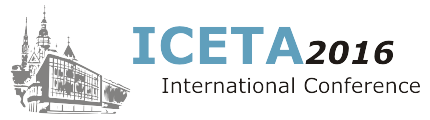 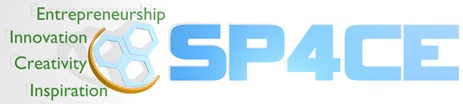 MOOCs in SP4CE - case studies (Strategic Partnership for Creativity and Entrepreneurship)Anna Grabowskaanka.grabowska@gmail.comPRO-MED sp. z o. o.
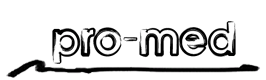 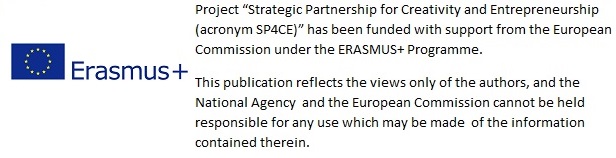 Runtime: September 2014 – August 2017Supported / co-funded by: ERASMUS+
Partners
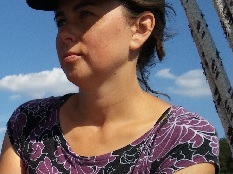 Co-ordinator - PIAP (Poland)
PRO-MED (Poland)
TUKE (Slovakia)
ASTRA (Slovakia)
TREBAG (Hungary)
IDEC (Greece)                               
                                                                      Case Study Team
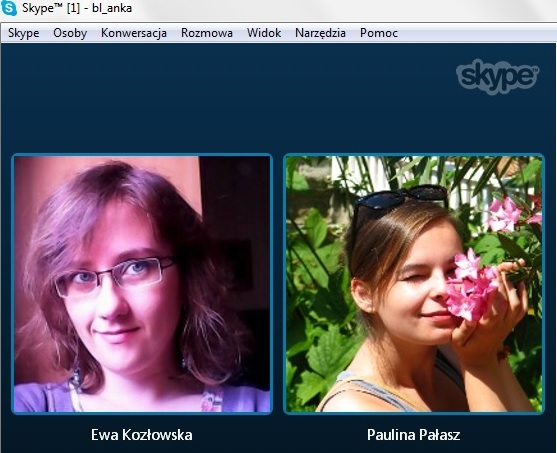 The project SP4CE aims at design and elaboration of innovative common tools for collaboration between students, enterprises and schools.
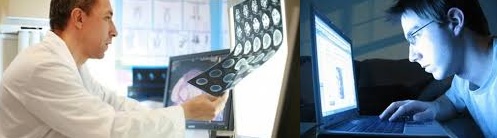 The main impacts of SP4CE
Students have an opportunity to learn                      about enterprises’ activities and they can                  interact with coaches. 
They are able to enter the labour market                  having real professional  experience.
Enterprises receive required knowledge                  and possibility to recruit students who                 have concrete skills and competences.
SP4CE portal – sp4ce.eu
SP4CE Learning Materials
Output O2
SP4CE pedagogical concept
Activity leader: Technical University of Košice -TUKE
Date of delivery: 26/01/2016

CONTENT
 
Short executive summary	                                                                                                                                  3
1.Results and lessons learned from already implemented projects	                                                                  4
1.1 OpenInn2.0: A Knowledge Generating House and e-Assessment Model	                                  5
1.2 i-LAB2 – Innovation Laboratories for the quality assurance of vocational education and training	11
1.3 The High Growth Coach project	                                                                                                                                14
1.4 TeleCAD project	                                                                                                                                 21
1.5 SIGOLD project	                                                                                                                                 25
1.6 INNOVATRAIN TRANSFER project	                                                                                                 28
2.Collaborative learning for creativity and innovation	                                                                                                 32
2.1 Using ICT for teaching and learning	                                                                                                 32
2.2 Creativity techniques	                                                                                                                                 39
2.3 Adult education – innovative didactics	                                                                                                 45
2.4 Collaborative learning from consultants’ needs point of view	                                                                 50
2.5 Strengthening competencies with MOOCs	                                                                                                 54
2.7 Methods of identification of enterprise’s needs	                                                                                                 58
3.Online mentoring and coaching	                                                                                                                                 64
3.1 The ‘virtual company pedagogical model’	                                                                                                 64
3.2Open Educational resources	                                                                                                                                 70
3.3Assessing creative results	                                                                                                                                 74
3.4Supporting personalised learning processes	                                                                                                 78
4.Further reading	                                                                                                                                                                 83
5.References	                                                                                                                                                                 85
By PRO-MED
By PRO-MED
By PRO-MED
Learning Rooms in Moodle
The best tools for communication that can be used in Learning Rooms
Why Local Administrators?
Administrators of                 sp4ce.eu (WordPress)
Administrators of Learning Rooms sp4ce.moodle.pl (Moodle)
9
An Example Learning Room for ICETA 2016
MOOCs in SP4CE
In SP4CE project the subject about MOOCs appears in the training module "Strengthening competencies with MOOCs”. 
This module contains the definitions, history of development and examples of good practice connected with Massive Open Online Courses. 
The training materials will be available on the SP4CE project portal in 5 languages. 
Learning Rooms were developed in Moodle and there was a need for ADMs training.
Moodle MOOC certificate – an example
Fusion 360 MOOC
https://www.udemy.com/product-design-fusion-360/
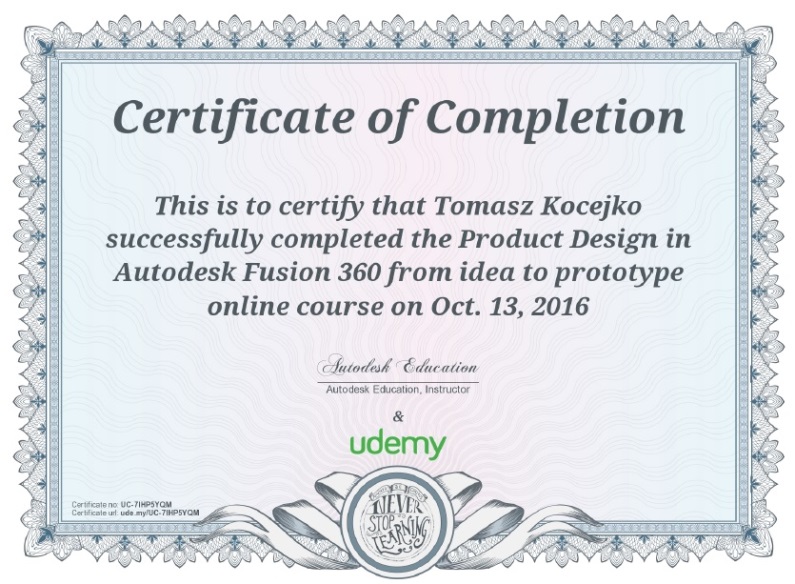 Lectures - 33 
Length - 4 hours 
Skill Level - All Levels 
Languages - English
Available on iOS and Android Certificate of Completion
What is Fusion 360?
Fusion 360 is a cloud-based CAD/CAM tool for collaborative product development. 
Fusion 360 is free for students, educators, and academic institutions. 
Using Fusion 360, students can develop their skills in order to become tomorrow’s engineers, product designers, and industrial designers.
https://www.youtube.com/results?search_query=what+is+fusion+360
We plan to develop MOOC Fusion 360 in SP4CE (Polish)
We plan to develop MOOC Fusion 360 in  EMMA (English)
The European Multiple MOOC Aggregator called EMMA for short, is a 30 month pilot action supported by the European Union. 
It aims to showcase excellence in innovative teaching methodologies and learning approaches through the large-scale piloting of MOOCs on different subjects. 
EMMA provides a system for the delivery of free, open, online courses in multiple languages from different European universities to help preserve Europe’s rich cultural, educational and linguistic heritage and to promote real cross-cultural and multilingual learning.
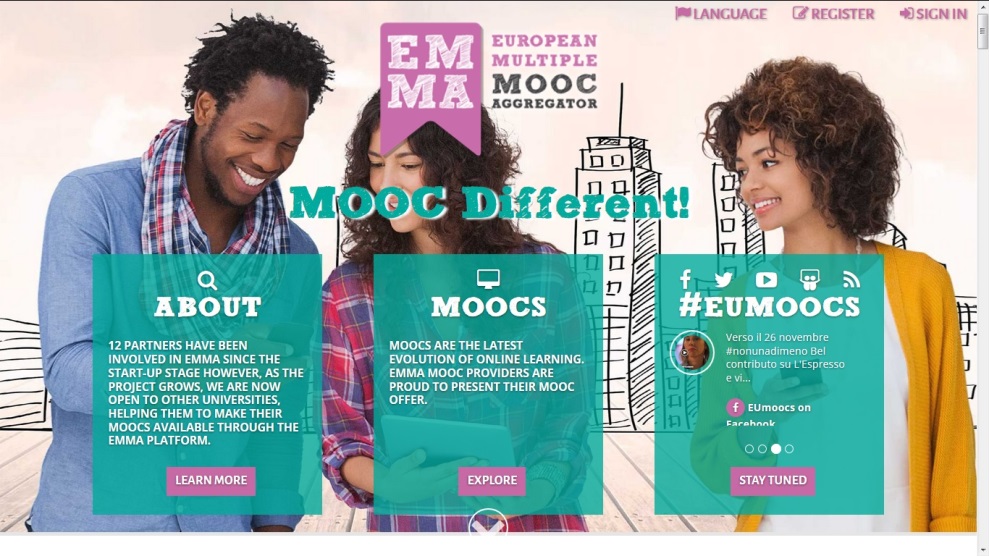 EMMA providers
Introducing ACSA PG as a MOOC provider in EMMA
Case Study (1) Co-operation in clouds
Creating projects in the cloud and using the idea of distance communication give the possibility of interdisciplinary cooperation between medical academic centres and technical institutions.
Transferring the communication and work to the cloud reduces the time of the project's creation and realization.
Working in clouds enables diagnostics and medical consultation, surgical treatment planning, creating new solutions and methods, discussing the use of biocompatible materials etc.
Case Study (2)  The patient comes to the doctor and gives the asymmetry within the right side of the face, it is probably tumor. MDCT (MultiDetector ComputedTomography) examination is done
Case Study (3)Modelling treatment - surgeons and engineers propose a solution that will remove the tumor
Case Study (4)An engineer  translates 3D computed tomography for the Fusion 360 program in order to help design and print the implant.
Designing  in Fusion 360
3D printing
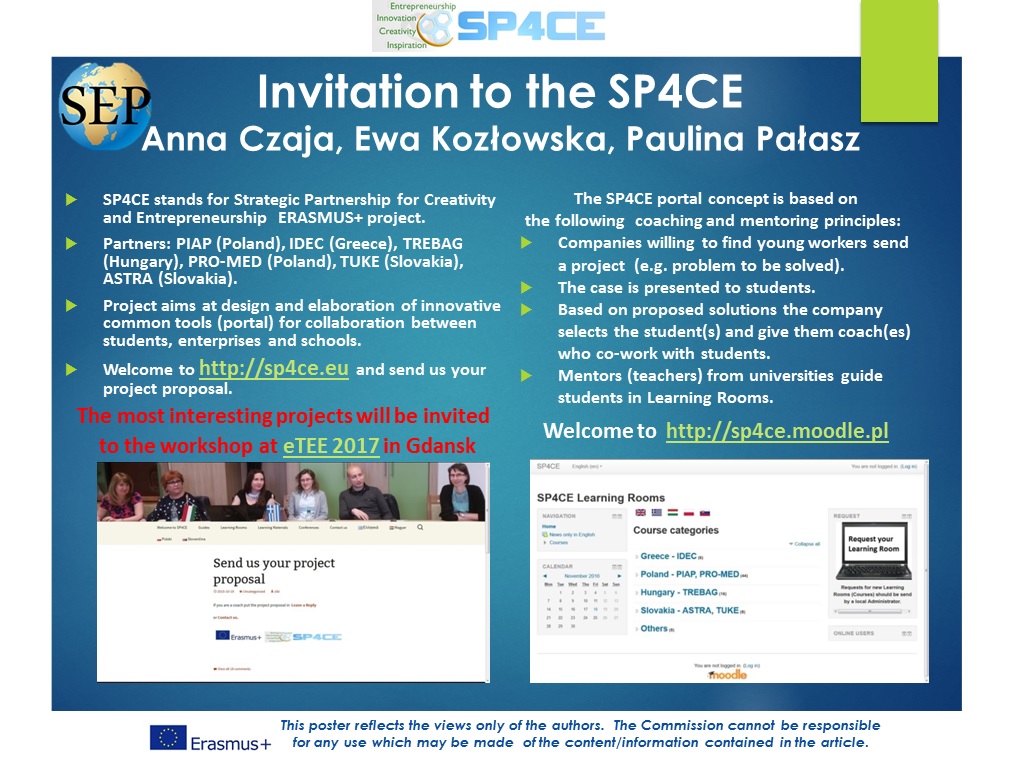 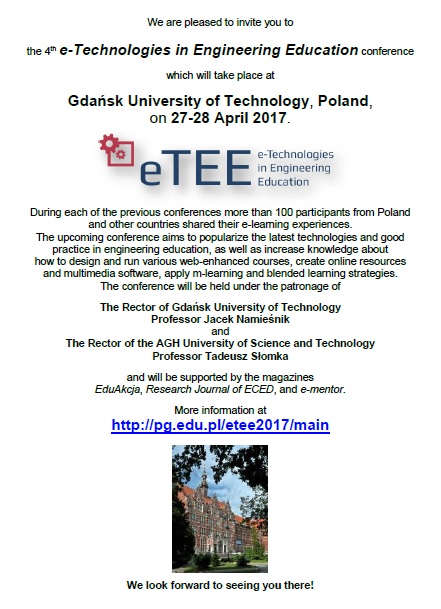 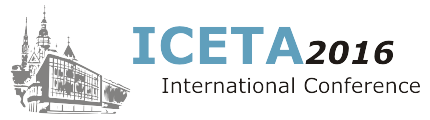 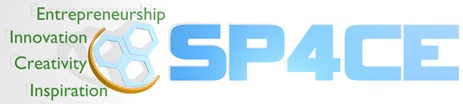 Thank you for your attention
Welcome to SP4CE portal 
sp4ce.eu
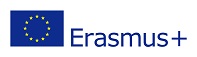 This presentation reflects the views only of the authors.  The Commission cannot be responsible 
for any use which may be made  of the content/information contained in the article.